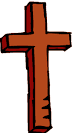 Beliefs & teachings: Christianity
Key beliefs
The problem of evil
Christianity is a monotheistic religion – they believe in ONE God. 

Christians believe God is:
Omnipotent (all powerful)
Omniscient (all knowing)
Omnipresent (everywhere)
Benevolent (loving)
Transcendent (beyond understanding)
Immanent (personal)
Eternal (no beginning and no end)
Forgiving (he will forgive sins)
Reasons for believing in God
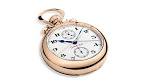 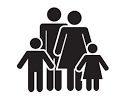 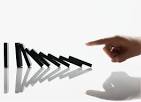 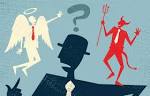 The Design Argument
Our world is too complicated and full of intricate working systems, to have just happened by chance.  If we came across a watch, we would assume it has been ‘designed’ due to its complexity.  Like the watch, some assume our world had a designer.
Evil exists
The Cosmological Argument
The Moral Argument
Christian upbringing
Many people are Christians because they were brought up to be a Christian.  Having spent so much time around other Christians, a belief in God would come very naturally to them.
We all have a sense of right and wrong, and feel feelings of guilt when we do bad things.  Christians believe this moral conscience comes from God and supports their belief that He is real.
We live in a world of ‘cause and effect’.  Something must have ‘caused’ our world to have come into existence.  The only being powerful enough to do this is God – the ‘uncaused cause’.
God is omnipotent
God is benevolent
Moral evil = suffering caused by humans
Natural evil = suffering caused by nature
Father
Responses:
Suffering is a necessary part of life
Suffering is temporary
Suffering is a punishment for sin
Suffering is caused by humanity’s free will
Suffering is a part of God’s plan
Suffering is a test of faith

Christians believe they will be judged on their actions in this life on judgement day – Parousia.
The Holy Trinity
Holy Spirit
Son (Jesus)
Life after death
Soul
HEAVEN
HELL
PURGATORY
Creation
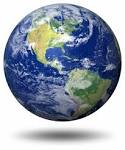 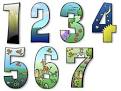 Our souls are:
Immortal
God-given
Eternal
Make us distinct from the rest of creation
Return to God when we die
Heaven is traditionally seen as a physical place where God is.  Jesus called it “paradise” or “my Father’s house”.  A more modern view is that heaven is simply ‘with God’.
Roman Catholics believe there is a place before heaven, where people go to have their sins cleansed.  People say prayers for souls to be released from Purgatory.
Hell can be an actual place of torment and suffering OR it can be when man is separated from God.
Science tells us that our universe is approx. 14bn years old, and our planet is approx. 4bn years old.
An explosion (The Big Bang) led to the creation of all space, time and matter.
Humans have evolved over time, through a process of natural selection.  This is called ‘evolution’.
Genesis 1 &2 says that God created the world in 6 days, and on the 7th He rested.  Some Christians take this LITERALLY and read this story as fact (fundamentalist).  Others see the Genesis story as a symbolic story (Liberal)
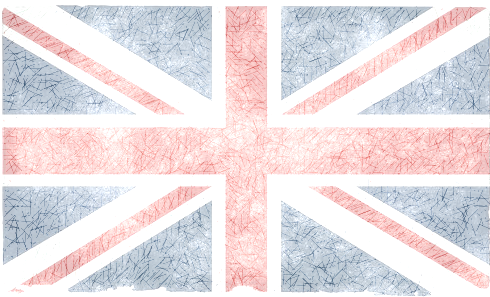 “Mutual respect for and tolerance of those with different faiths and beliefs and for those without faith”
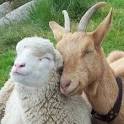 Beliefs & teachings: Christianity
‘Jesus’
The suffering of Christ
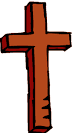 Parables
A story used to teach a lesson or a moral
One of the most detailed stories we have from the whole of Jesus’ life is the account of how he died.  He was sentenced to death by Pontius Pilate, the Roman Governor, and his death was to be by crucifixion.  
Even though Christians believe that Jesus was the son of God, it does not mean that he was somehow spared the pain and horror of his crucifixion.

There are several ways in which the crucifixion affects Christians today:
It gives them confidence that if they accept Jesus’ sacrifice, sin can no longer destroy their loves because God forgives those who faithfully ask for forgiveness
They believe that suffering is a part of life, just as it was a part of Jesus’ life and that, having experienced it, God understands what the sufferer is going through.
Jesus’ resurrection & ascension
The Good Samaritan
“Love your neighbour”




The sheep & the goats
“Whatever you did for the least of these brothers of mine, you did for me”
Matthew 28:1-7; Mark 6:1; Luke 24:1-12; John 20:1-9

According to the accounts of Jesus’ burial in the NT, he was placed in a tomb late Friday afternoon (Good Friday).  How long he remained there is unclear, but we know that some of Jesus’ female followers went to the tomb to anoint the body.  Though details of the story vary between the 4 gospel accounts, they all make it clear that Jesus was nowhere to be found.  
The belief that Jesus rose from the dead is known as the resurrection and is a key teaching in the Christian faith.  For Christians, it is significant evidence of the divine nature of Jesus.

Only Mark and Luke’s gospels finish off their story by telling their readers that, after meeting his disciples and asking them to carry on his good work, Jesus left them for the last time and ascended, body and soul, into Heaven.
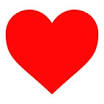 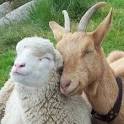 Salvation
Miracles
An act which seems to break the laws of nature
Salvation means ‘to be saved from a bad situation’.  In Christianity, this bad situation is sin, and the consequences of sin.  
Sin has separated humans from God, and salvation enables humans to get close to God again.
Christians believe that Jesus’ death makes up for the original sin committed by Adam & Eve and so can bring people back to god.  
Jesus knew his death was necessary to restore the relationship between god and the believers and make the opportunity for salvation available to all people.
Jesus (as the Son of God) could have  easily avoided being crucified.  His crucifixion was the result of human evil against an innocent man.  It needed to happen, in order to atone for the sins of humanity.
Incarnation
Christians believe Jesus is the Son of God.  He is God in human form, or God ‘incarnate’.  
“The word became flesh and made his dwelling among us”
Jesus gave humanity an example to follow.
Even though Jesus is God in human form, he valued everyone equally: “For you are all one in Christ”.
God sacrificed himself on the cross to take away the sins of human beings: “For God so loved the world that He gave His only Son”
Jesus is both immanent and personal
Calming the storm
This is a miracle over NATURE

Water into wine
This was Jesus’ first miracle

Healing a paralysed man
This is a HEALING miracle
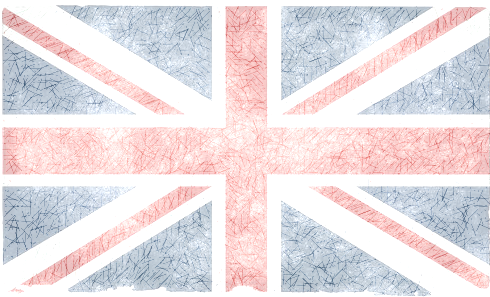 “Mutual respect for and tolerance of those with different faiths and beliefs and for those without faith”
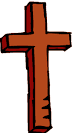 Practices: Christianity
The Church in the local community
Worship
Liturgical –  Follows a set routine e.g. RC
Non-liturgical  - Does not follow a set routine
Charismatic – informal; spirit-inspired
Rosary – a string of beads with a crucifix attached
Meditation – thoughtfulness, focused on a religious truth
Quaker meetings – Completely informal, with no leader or structure
The Bible – regardless of the type of worship, it will always have a focus on the Bible
Private – worshipping alone
Prayer – Communicating with God
Sacraments
The Church ahs always been involved in caring for others.  For example, in the Middle Ages the monasteries provided education, hospitality for travellers and treatment for the sick.  In the 20th century, a London church set up the first Samaritans phone service for those feeling suicidal.  
In the Parable of the Sheep & the Goats, Jesus told his disciples that whatever they did or failed to do for someone, however insignificant the deed or situation, they did/or failed to do, for Jesus.

One way in which Christians out their faith into action is through food banks and street pastors. 
 
Key organisations (research these!)
Corrymeela – reconciliation & ecumenism
Open Doors – Supports persecuted Christians
Spring Harvest – Mission & evangelism
Community of the cross of nails
CAFOD – Catholic Agency for Overseas Development
Tearfund
Christian Aid
Pilgrimage
A sacrament = an outward and visible sign of an inward and spiritual grace 

Protestant Churches = only 2 sacraments: Baptism and Eucharist.
RC & Orthodox Churches = 7 sacraments: Baptism, Eucharist, Confirmation, Reconciliation, Marriage, Holy Orders, Anointing of the Sick.
Baptism
Jesus was baptised by John and, during the baptism, Jesus experienced the Holy Spirit entering his life and heard God’s assurance that he was the Son of God.  

Just before his ascension, Jesus told his disciples to: “Go and make disciples of all nations, baptising them in the name of the Father, Son and Holy Spirit”.  Baptism was a rite of initiation into the community right from the start and there are many references to baptism throughout the NT.
Eucharist
The Eucharist is celebrated by nearly all Christian denominations and has many names, such as Holy Communion.
The central features are the same: the connection with Jesus’ Last Supper, the giving of thanks for the bread and wine (consecration) and using Jesus’ words at the last supper.  
RC Christians believe in transubstantiation – the bread & wine literally turns into the body & blood of Christ.  Whereas Protestants do not believe this.
A pilgrimage is a visit to a place regarded as holy for the believer.  Often, the journey is also special.  Pilgrimage has always played an important role in the history of Christianity, thought it is not a compulsory duty and many today see no need to go on pilgrimage.  

Some examples of Christian places of pilgrimage are:  Lourdes, Iona, the Holy Land (Israel) and Canterbury.
Prayer
Why is worship important?
Jesus spoke about prayer on a number of occasions.  Some Christians follow set prayer (such as the Lord’s prayer (which Jesus taught his disciples), whereas others make them more personal.

There different types of prayer:
Thanksgiving
Adoration
Confession
Petition
Intercession
It brings a sense of togetherness as a community
It makes a person feel closer to God
It is peaceful – allowing for prayer and meditation
It is an external expression of their faith
Christians praise God as the eternal Being and source of everything that exists
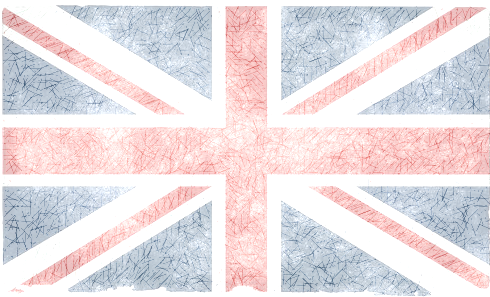 “Mutual respect for and tolerance of those with different faiths and beliefs and for those without faith”